KŪRYBINĖS PARTNERYSTĖSErdvių panaudojimas
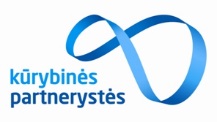 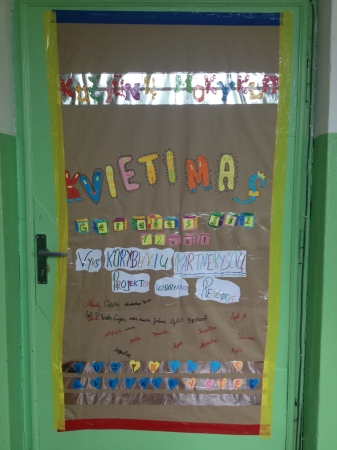 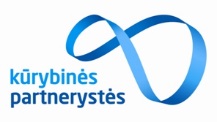 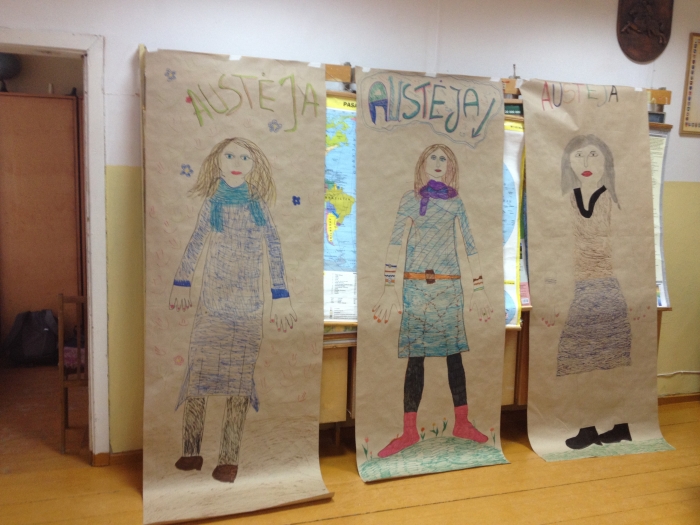 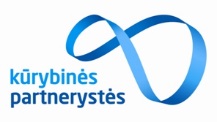 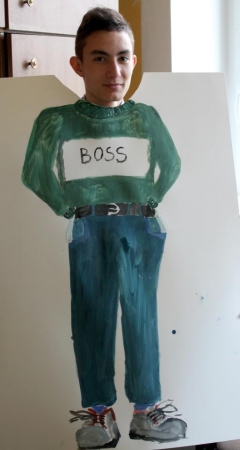 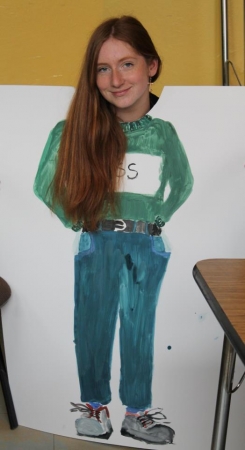 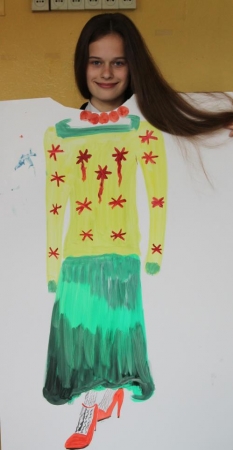 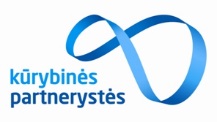 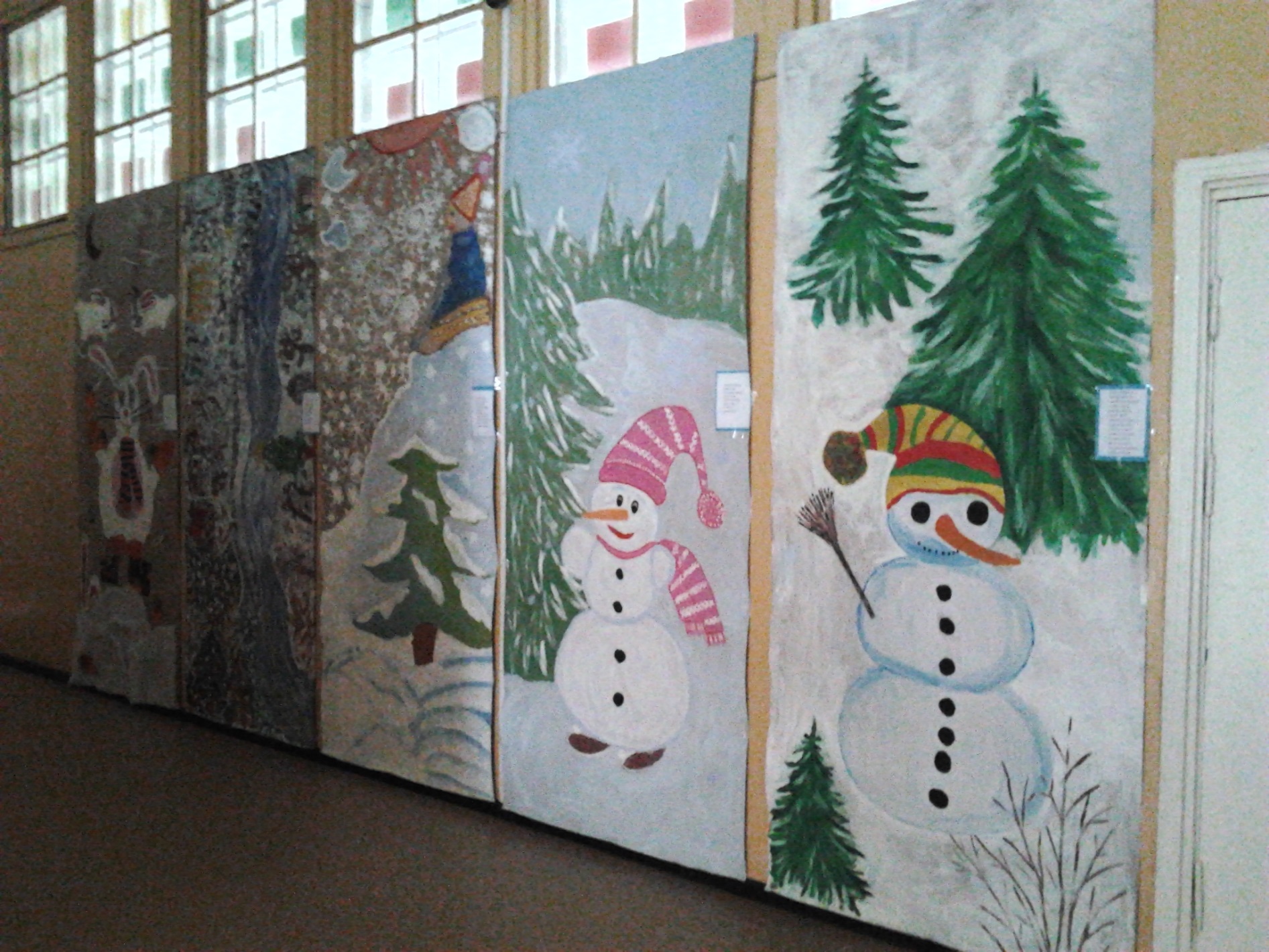 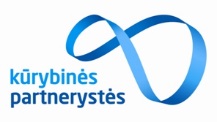 Procesas ir rezultatasKaladėlių Šou
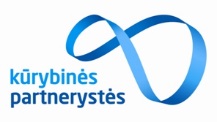 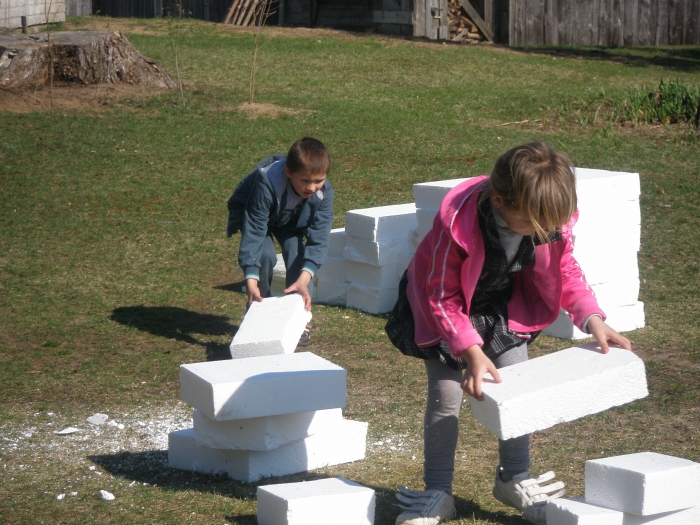 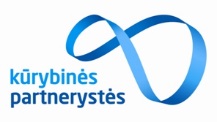 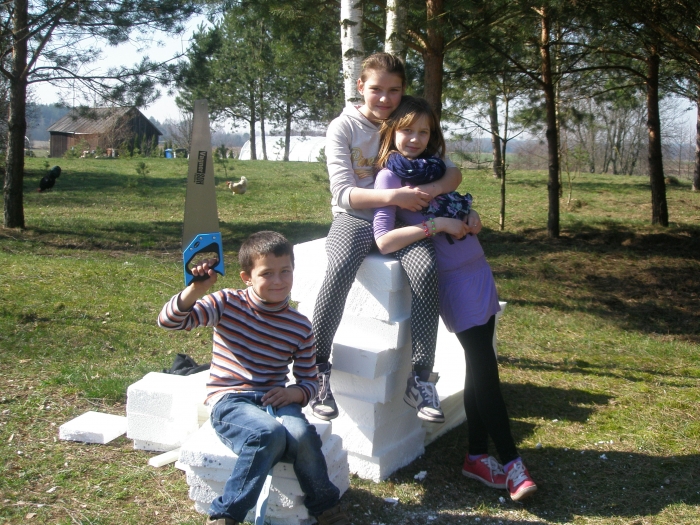 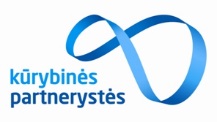 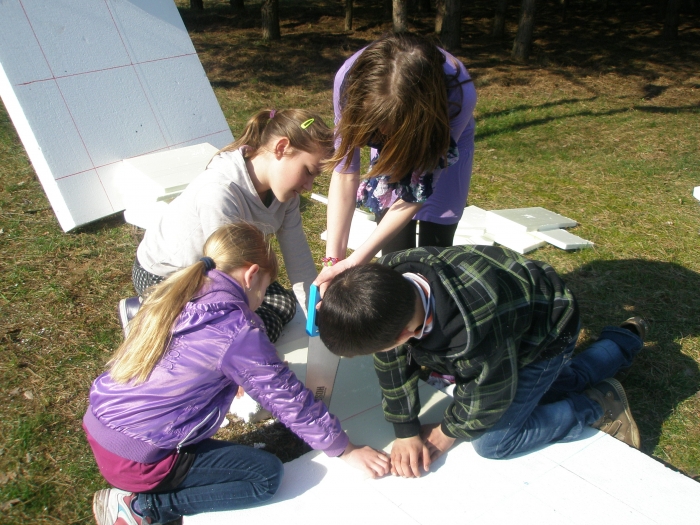 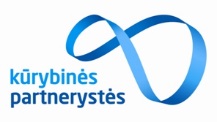 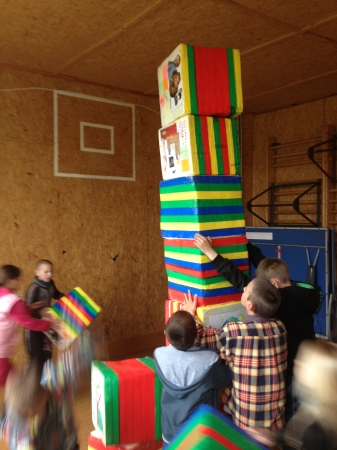 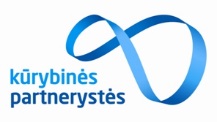 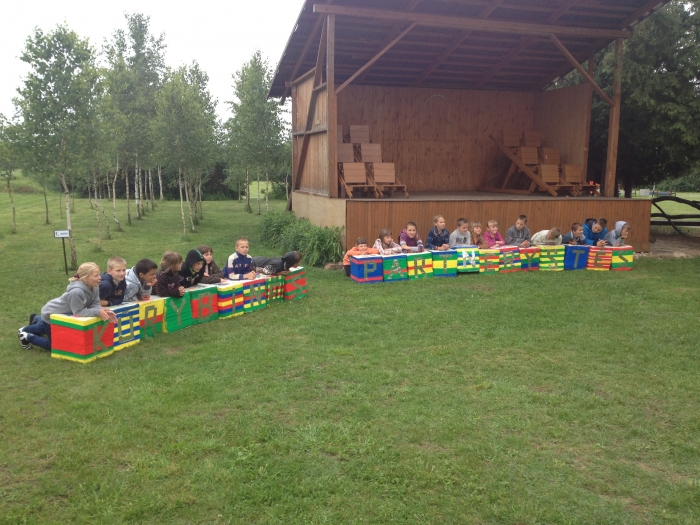 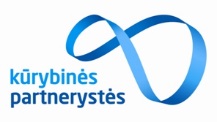 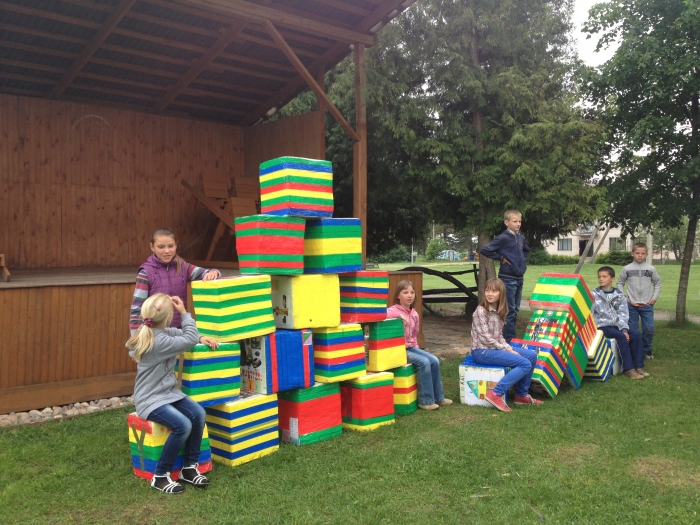 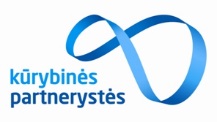 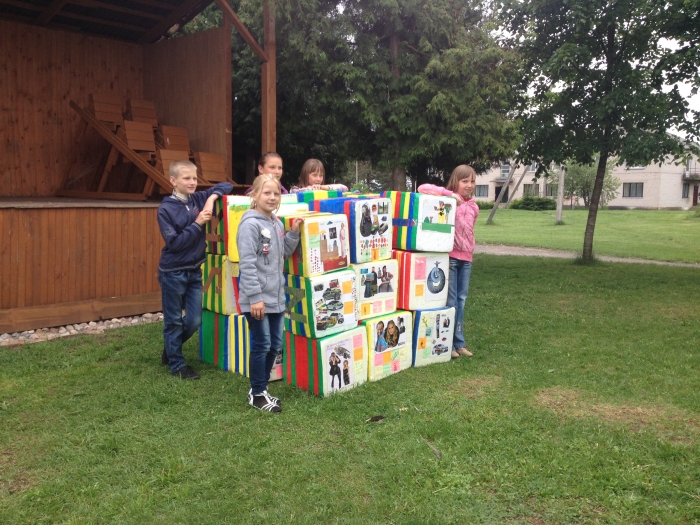 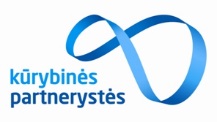 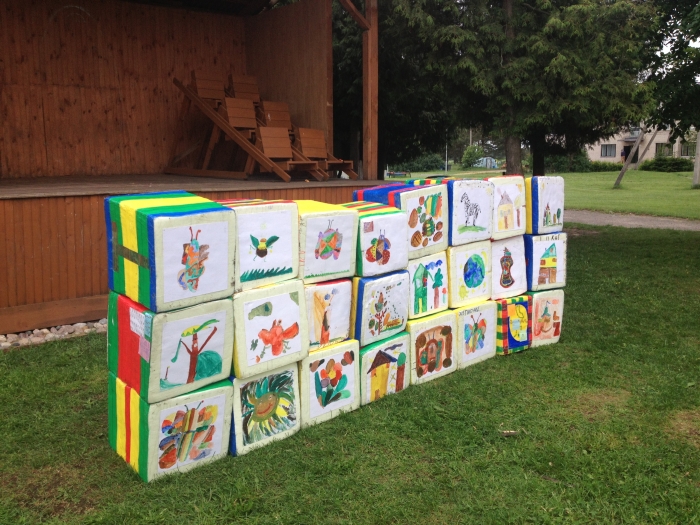 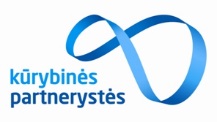 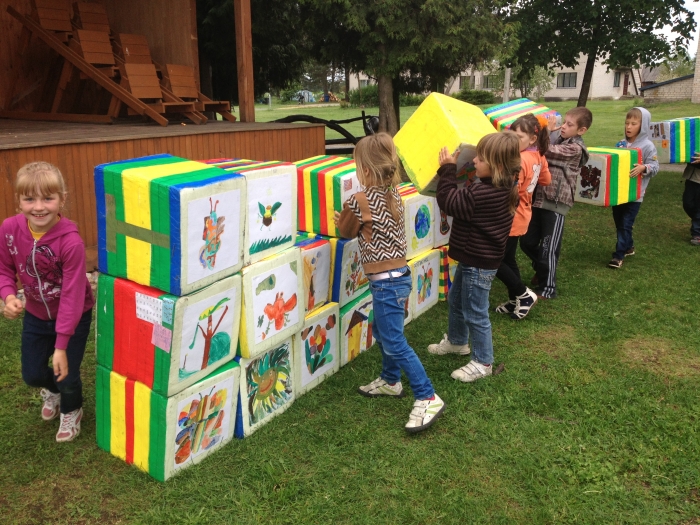 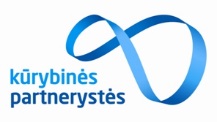 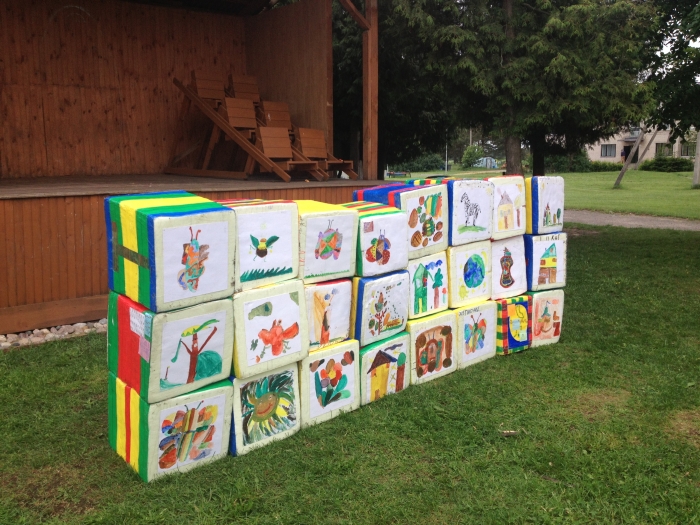 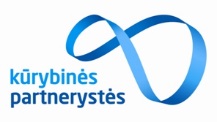 Rezultatas ir procesasŽinutės ant sienos
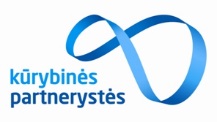 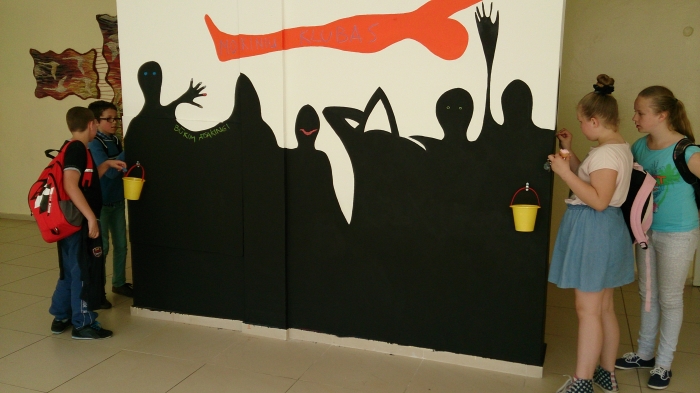 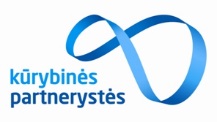 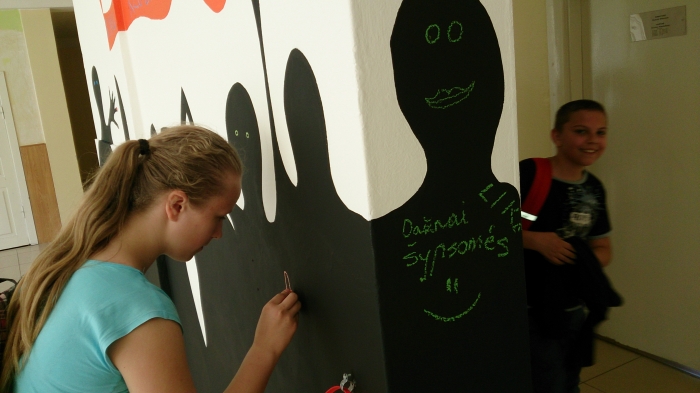 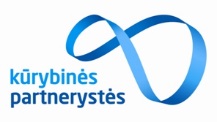 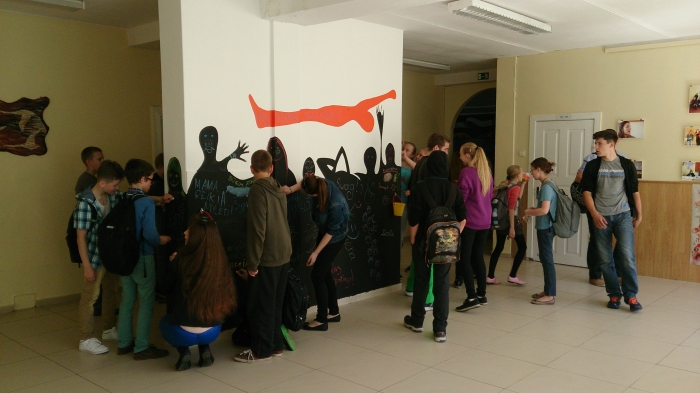 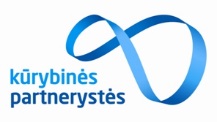 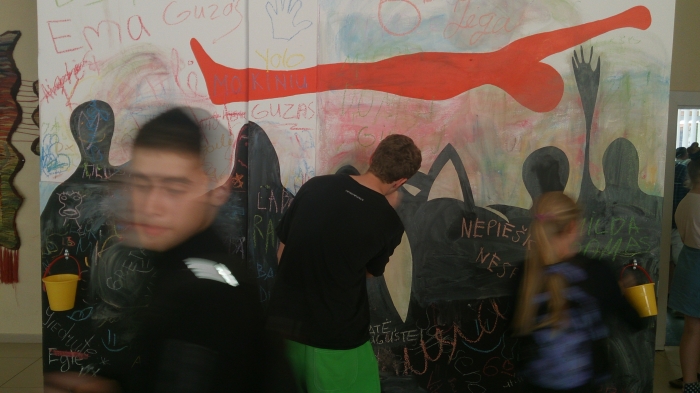 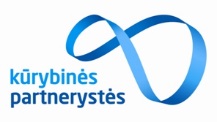 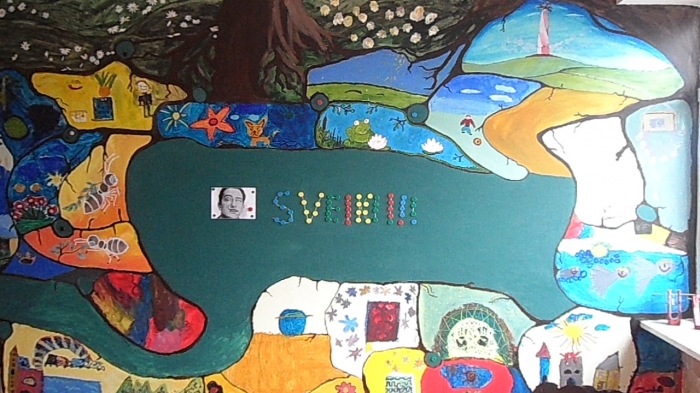 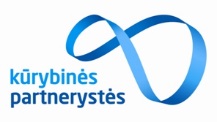 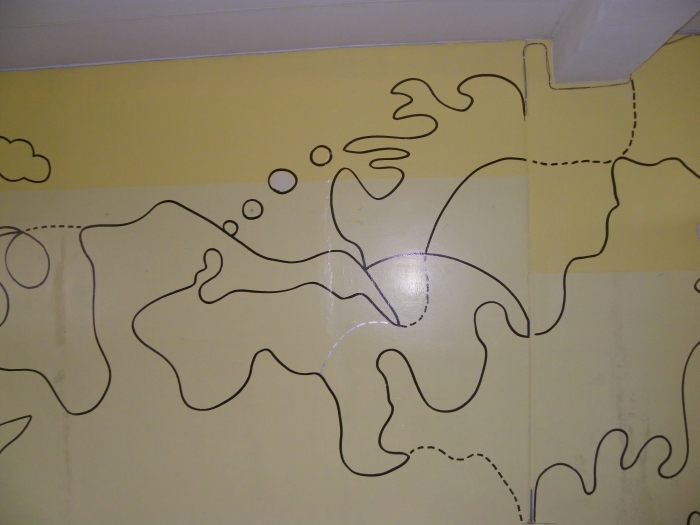 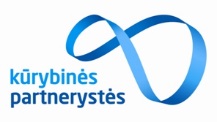 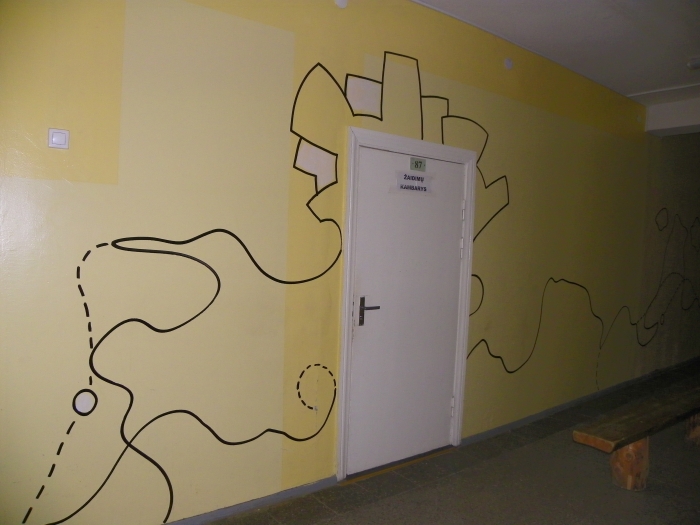 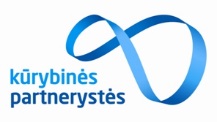 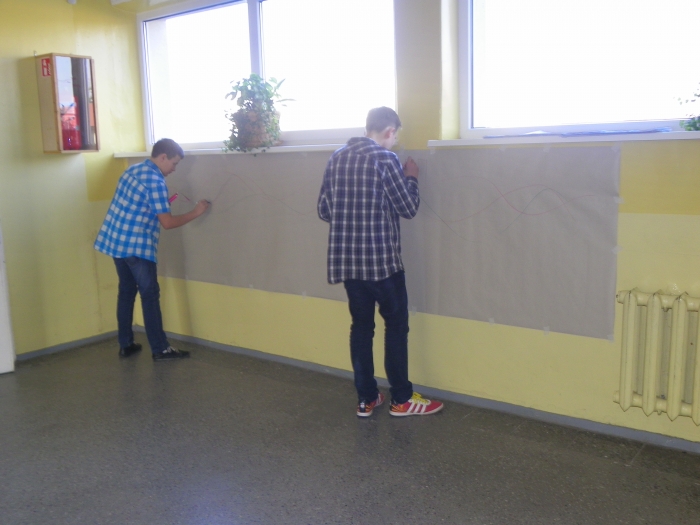 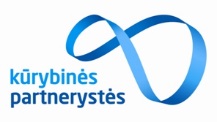 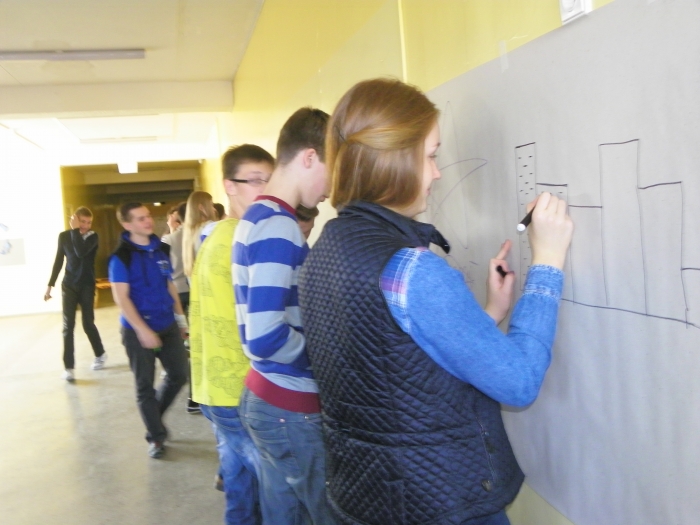 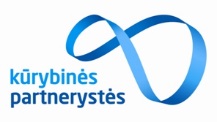 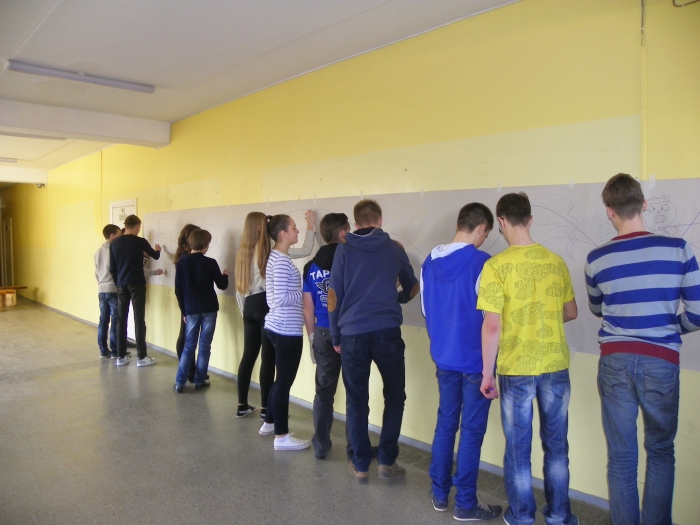 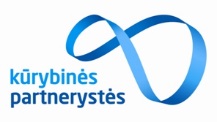 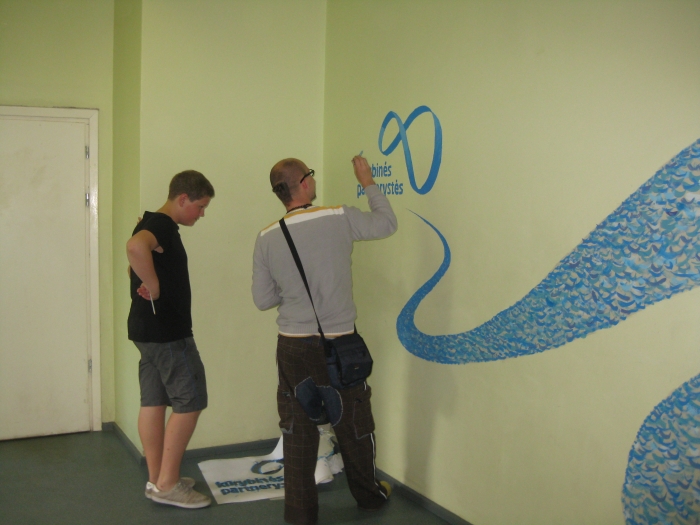 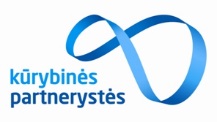 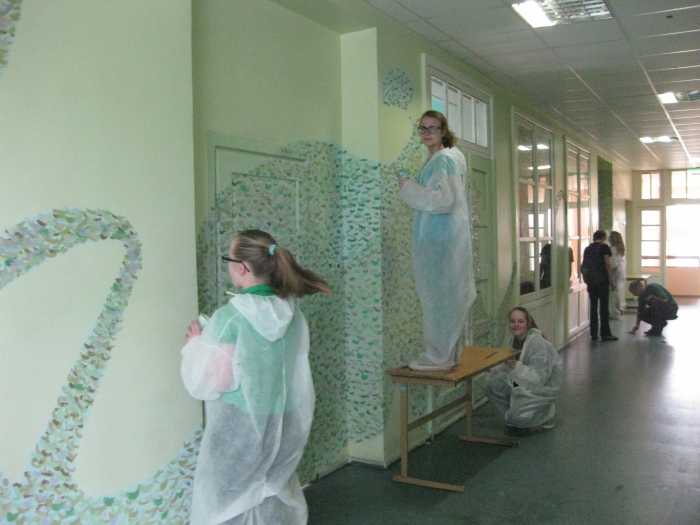 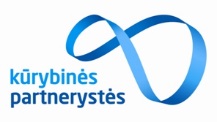 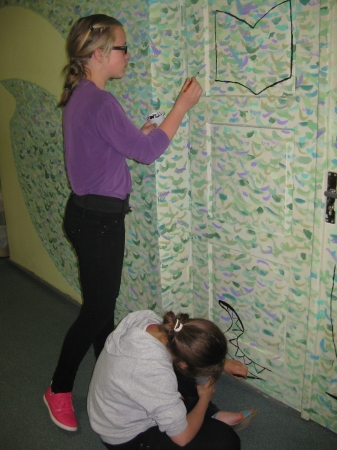 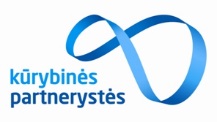 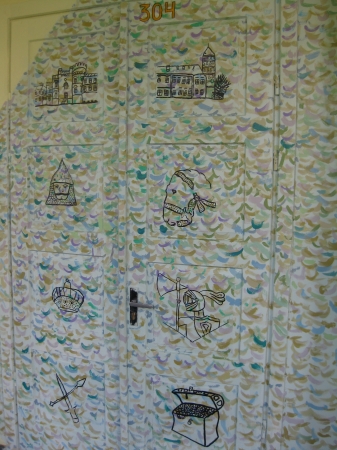 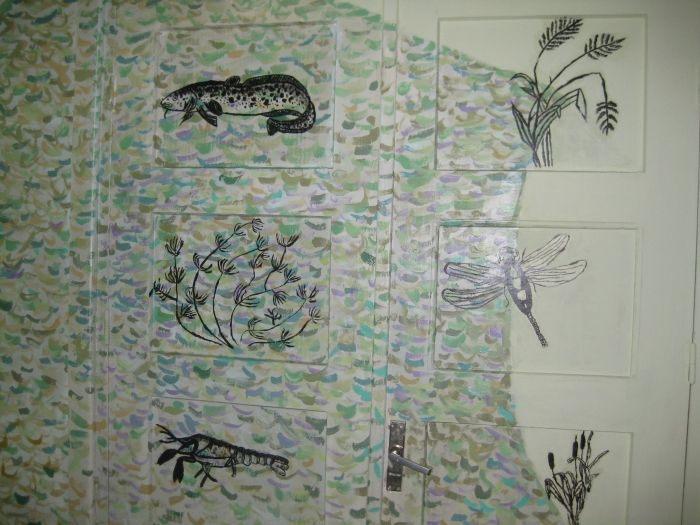 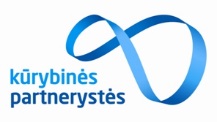 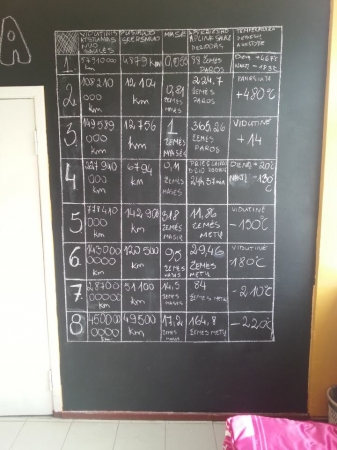 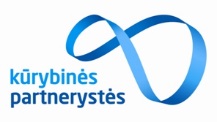 Labirintas
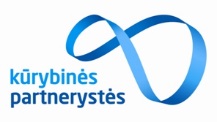 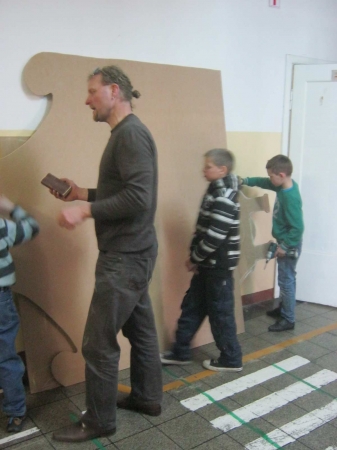 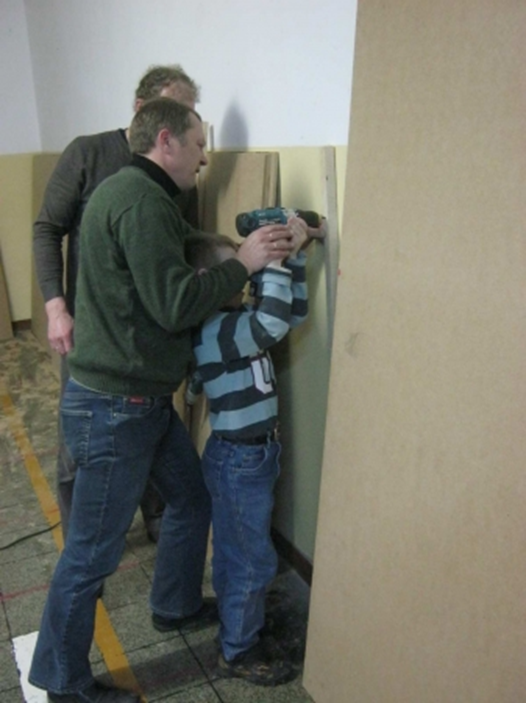 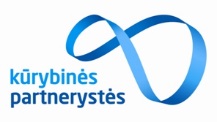 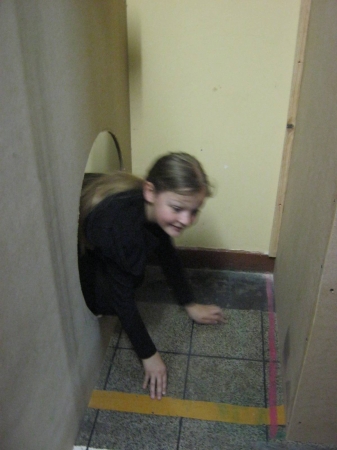 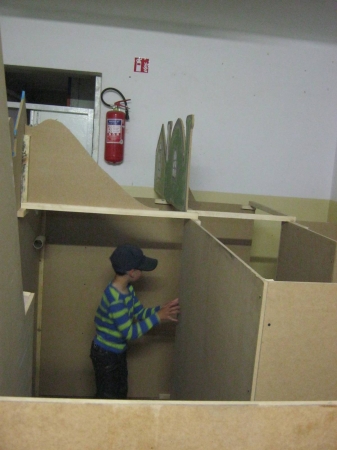 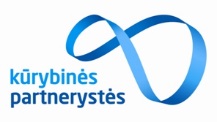 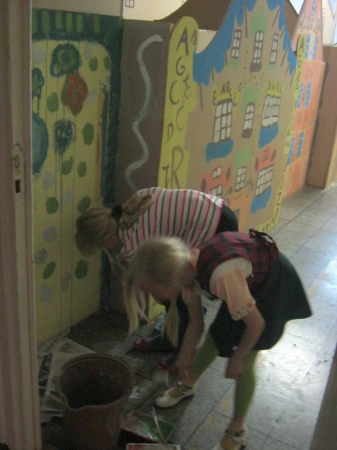 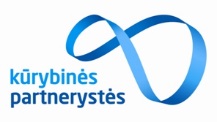 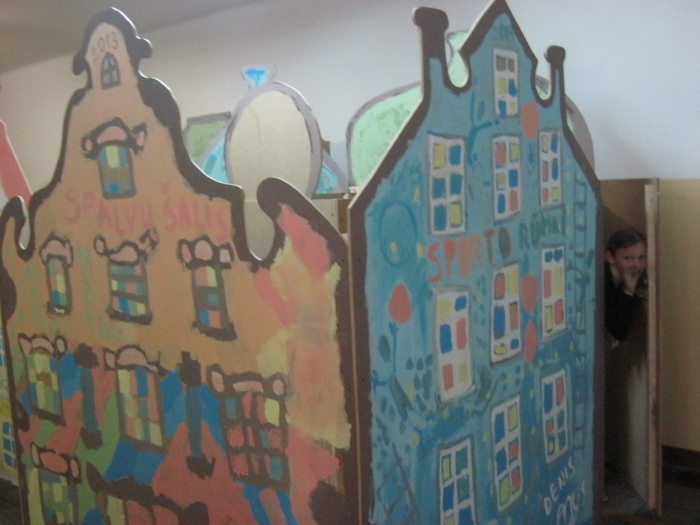 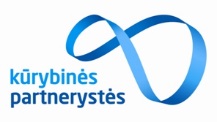 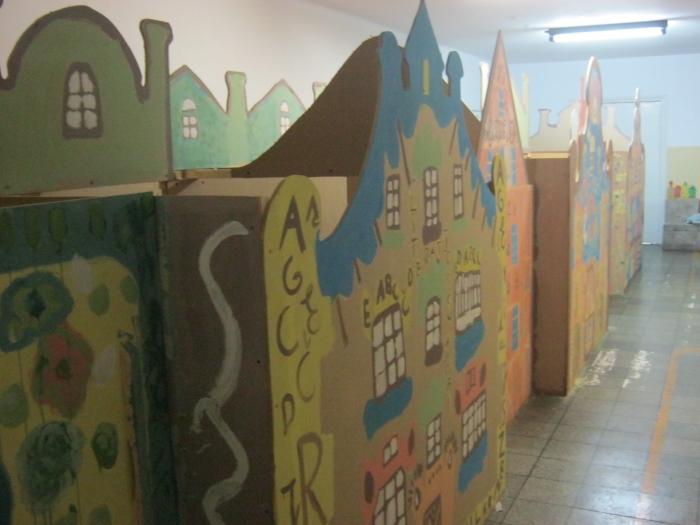 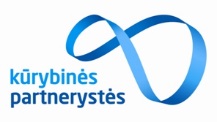 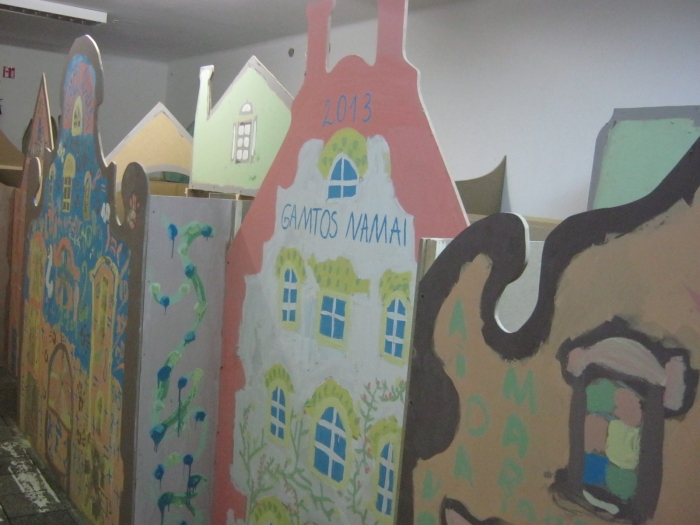 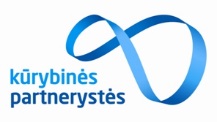 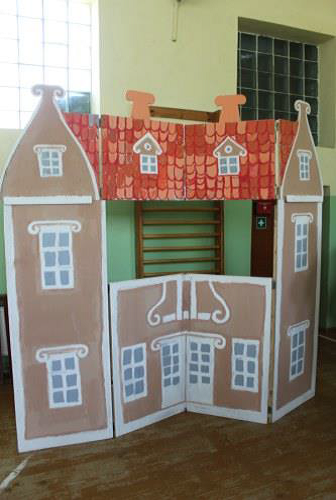 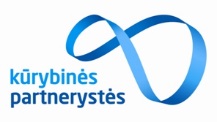 Jaukūs kampeliai
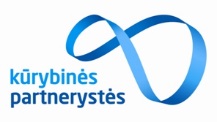 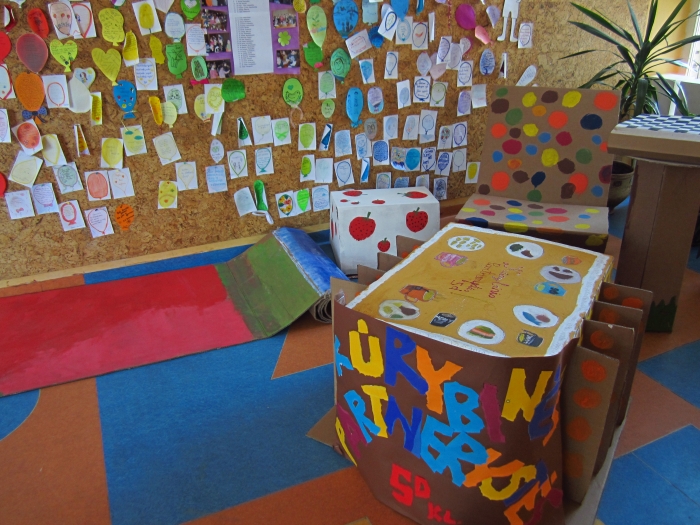 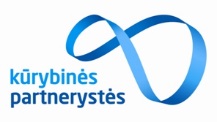 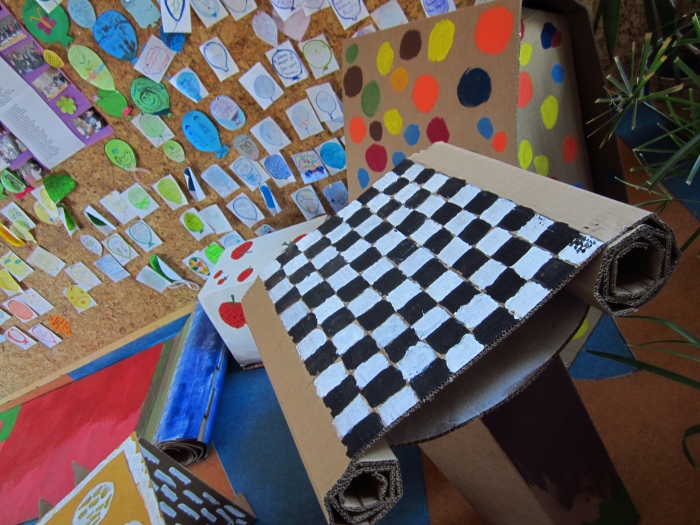 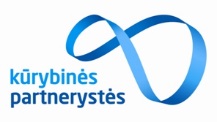 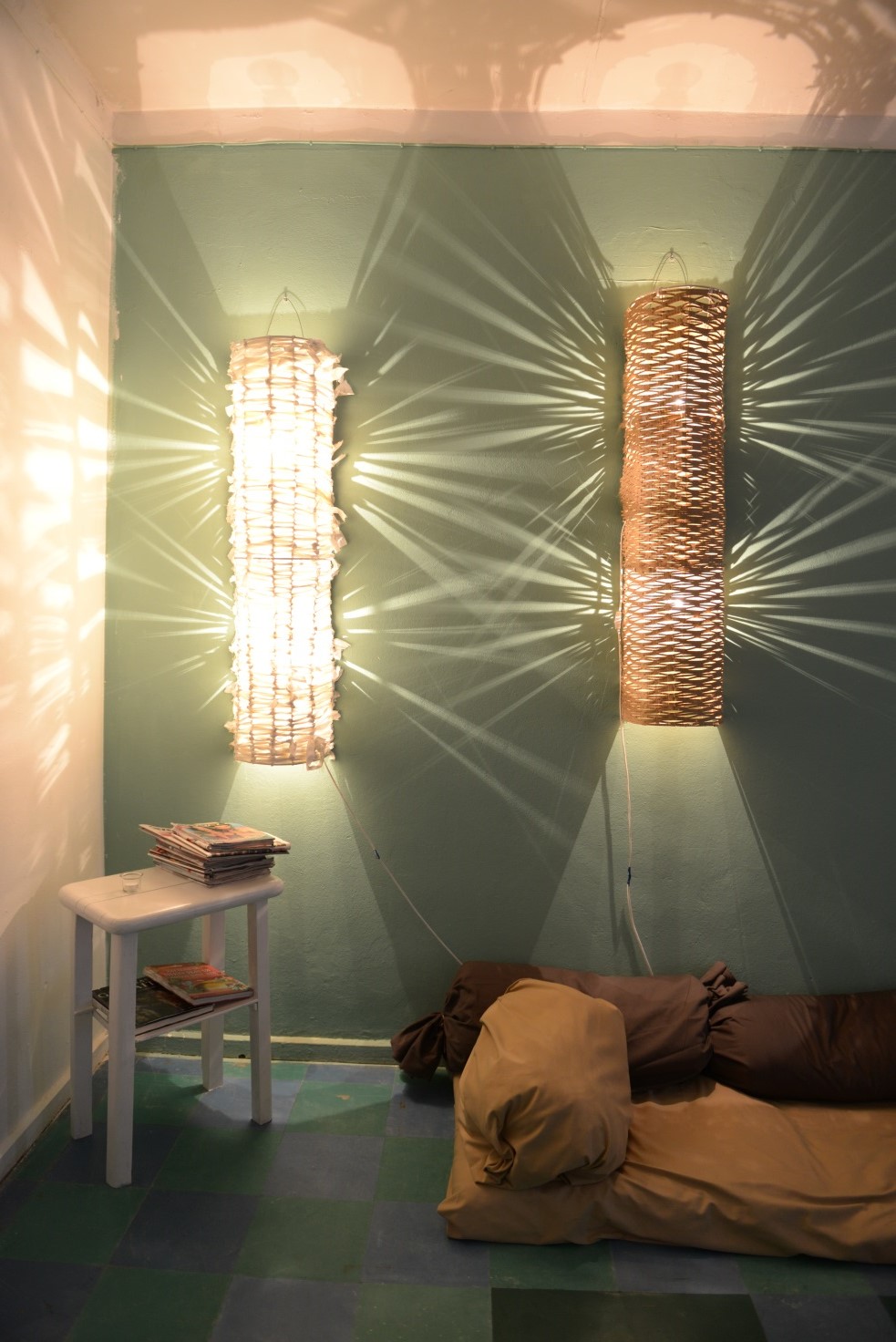 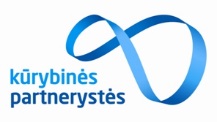 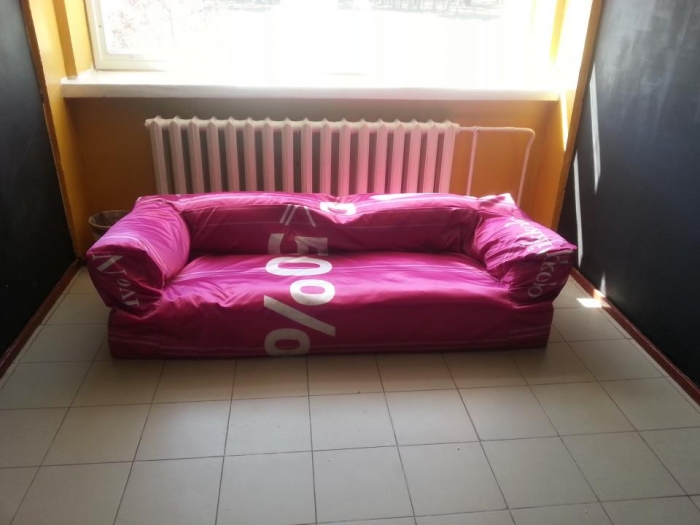 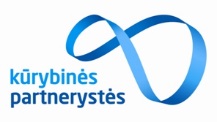 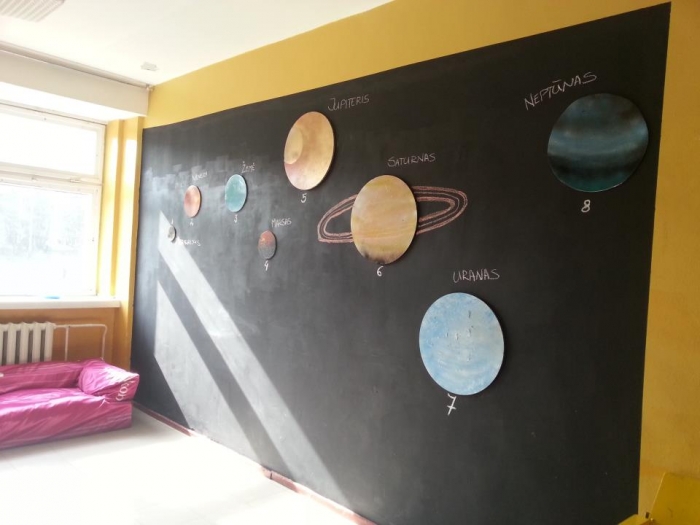 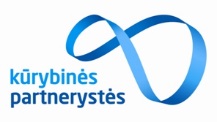 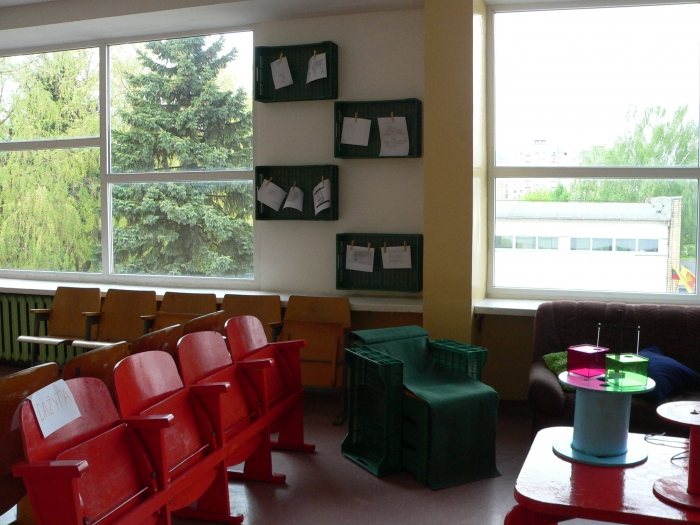 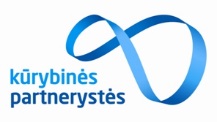 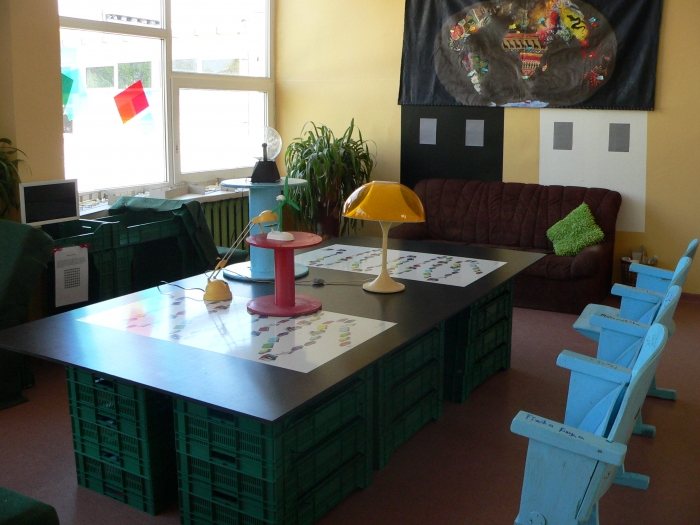 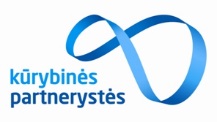 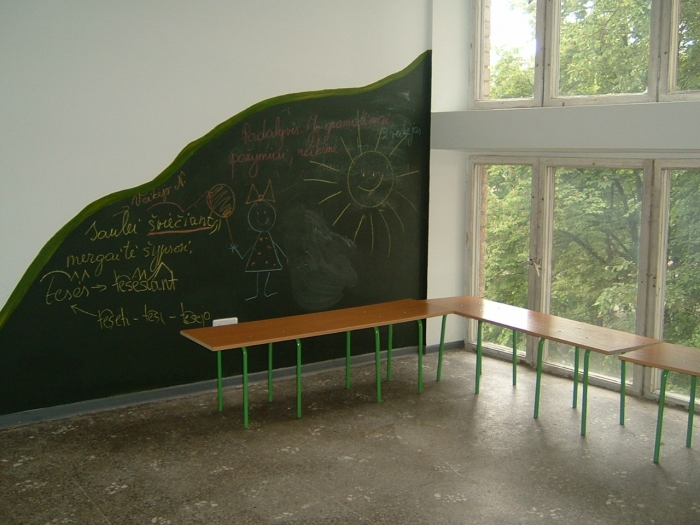 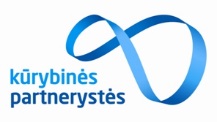 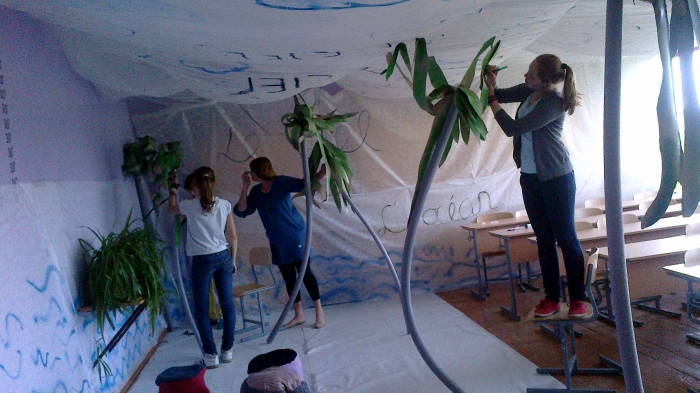 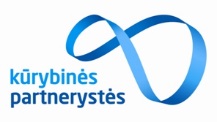 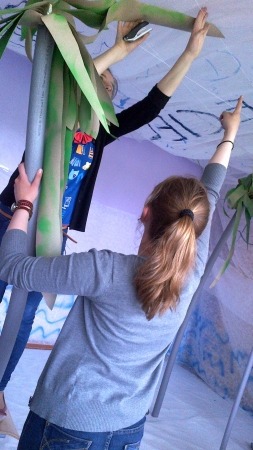 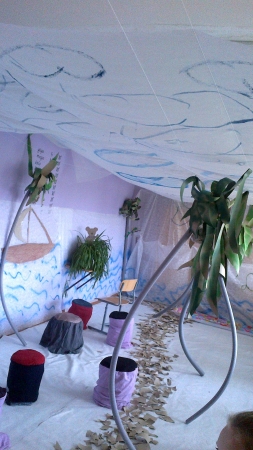 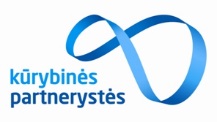 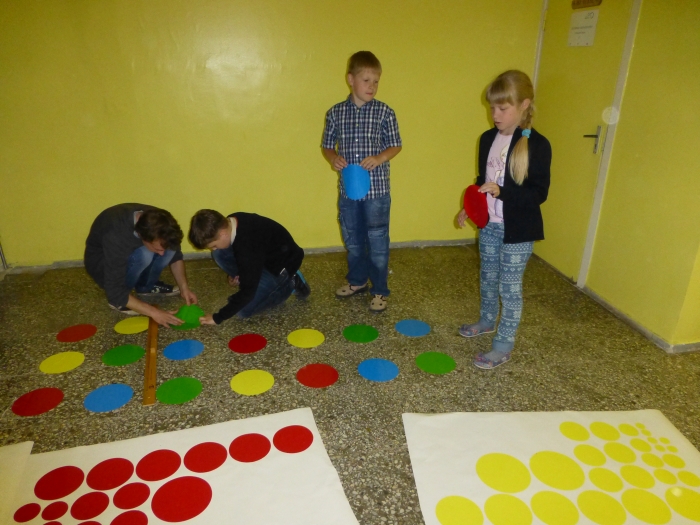 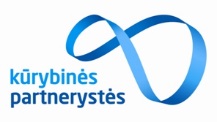 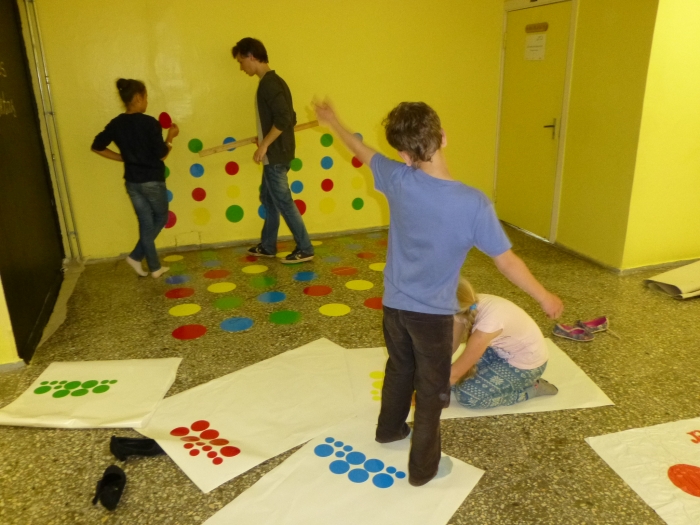 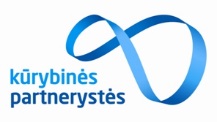 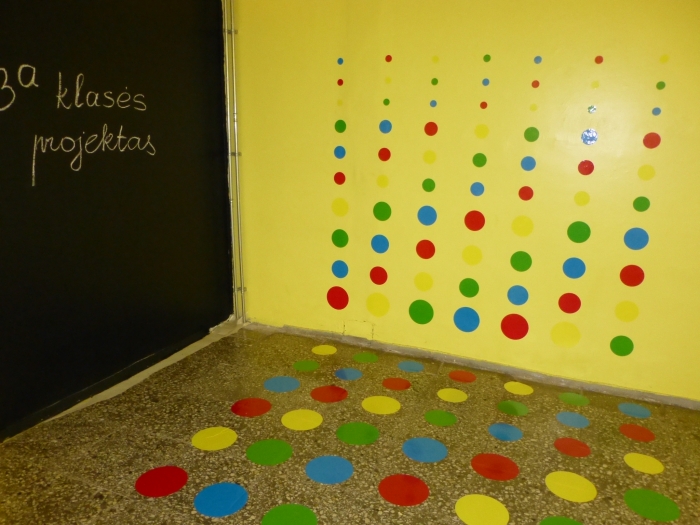 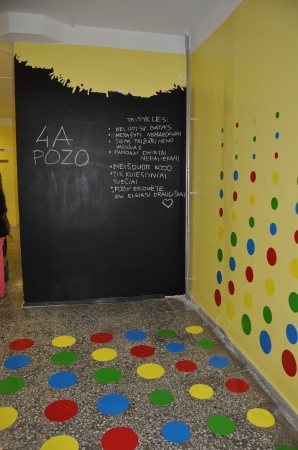 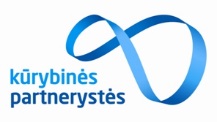 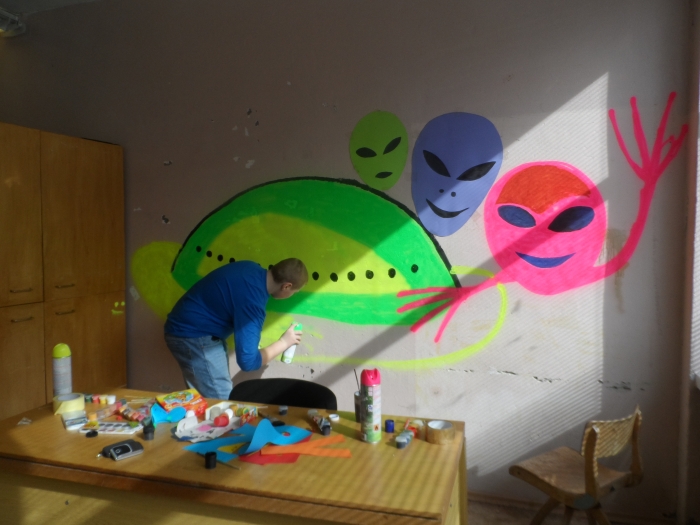 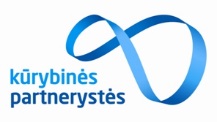 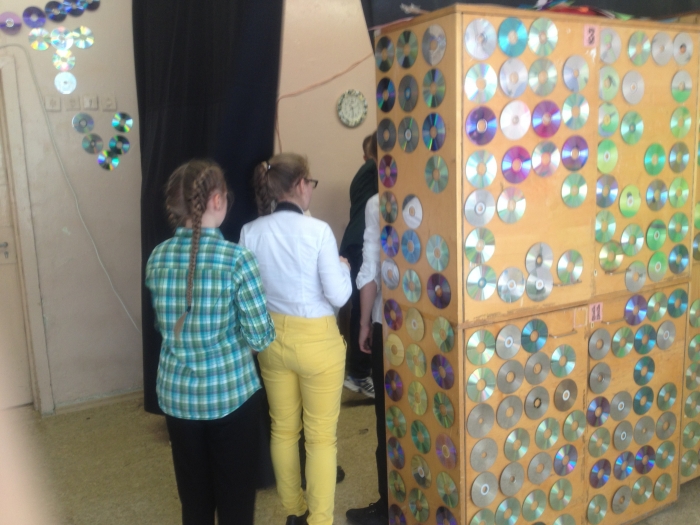 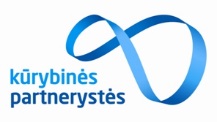 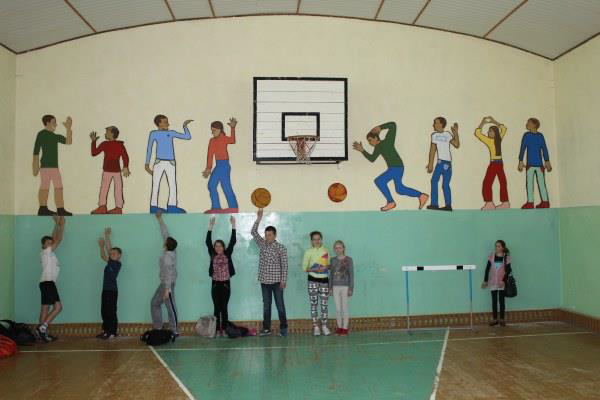 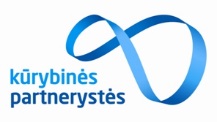 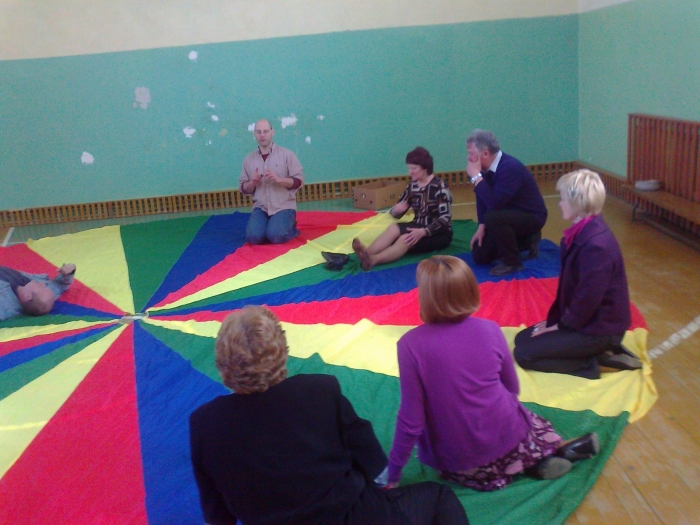 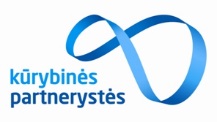 „Čia mūsų kiemas“
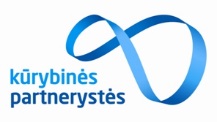 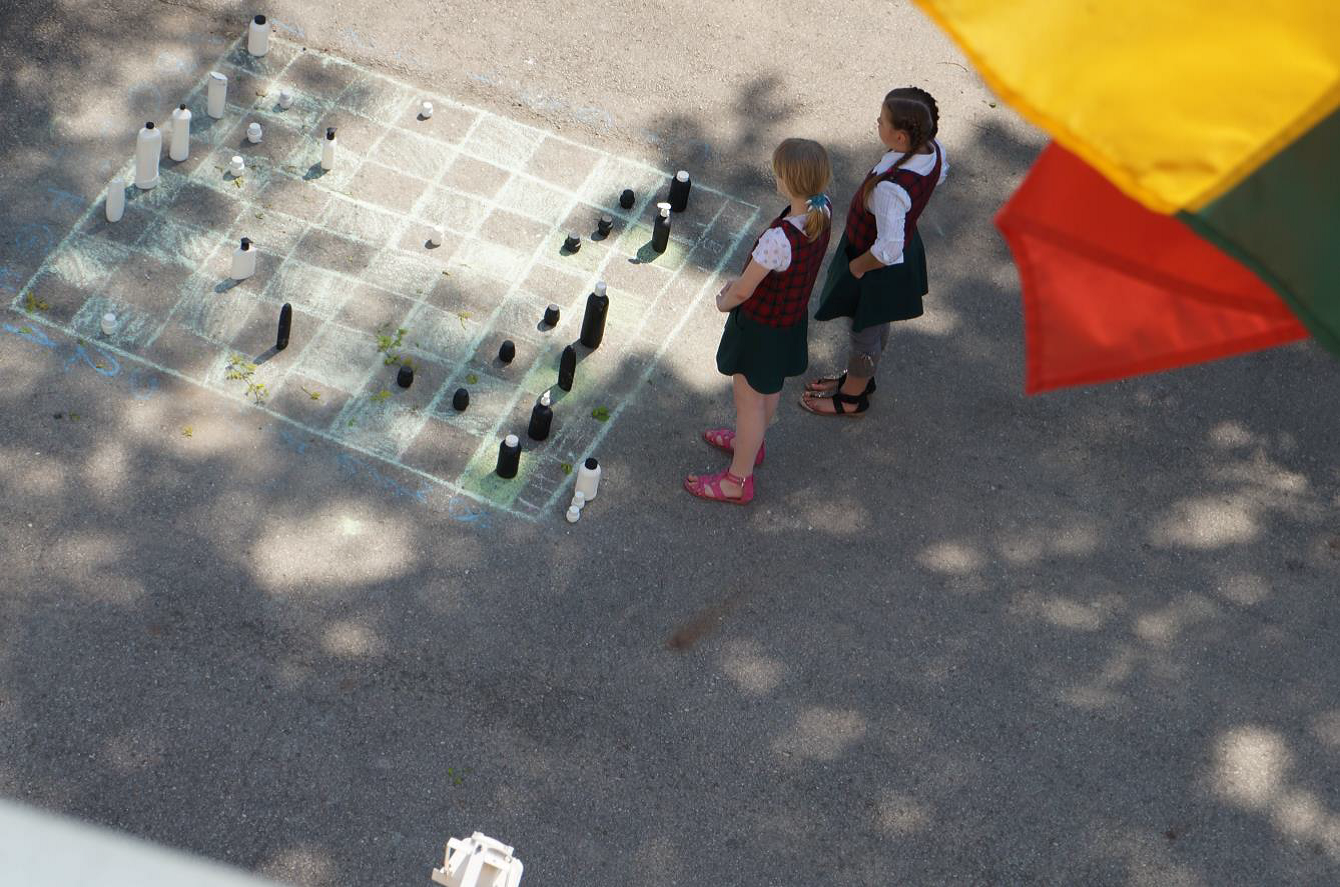 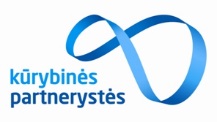 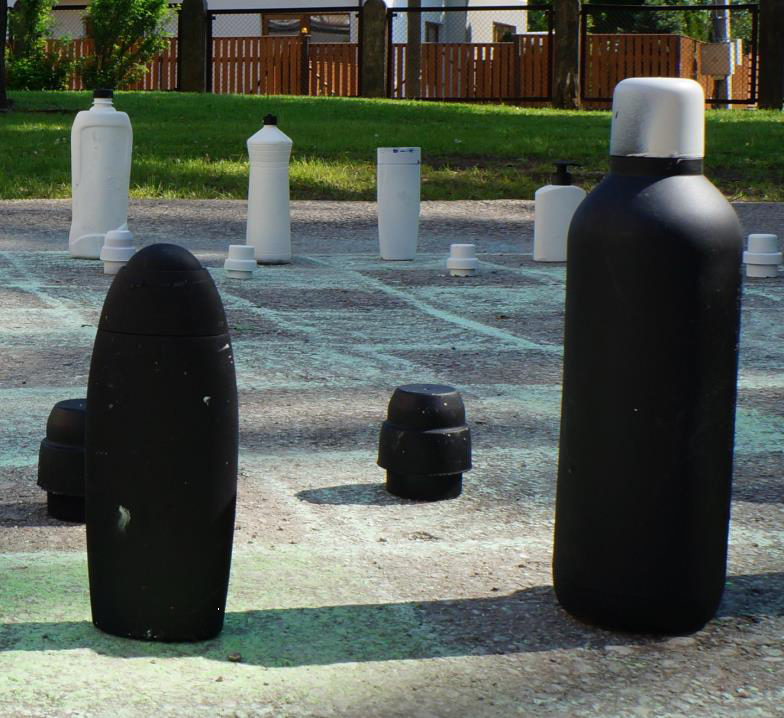 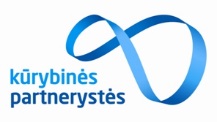 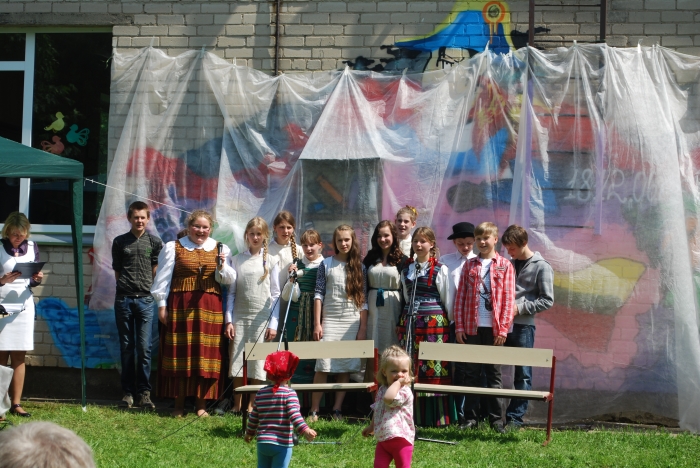 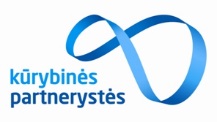 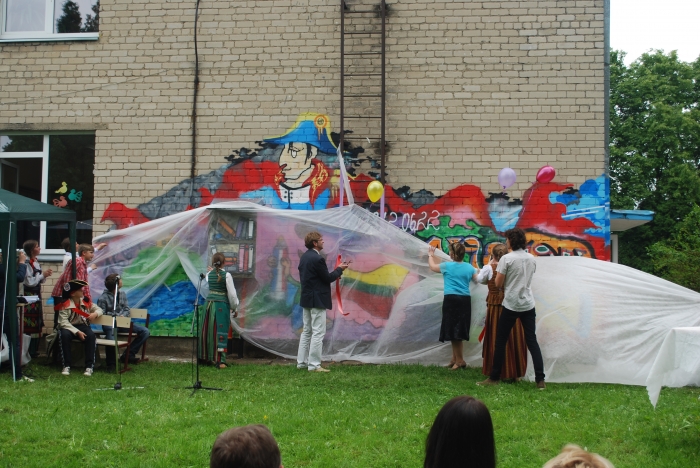 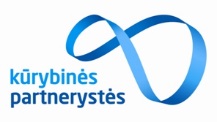 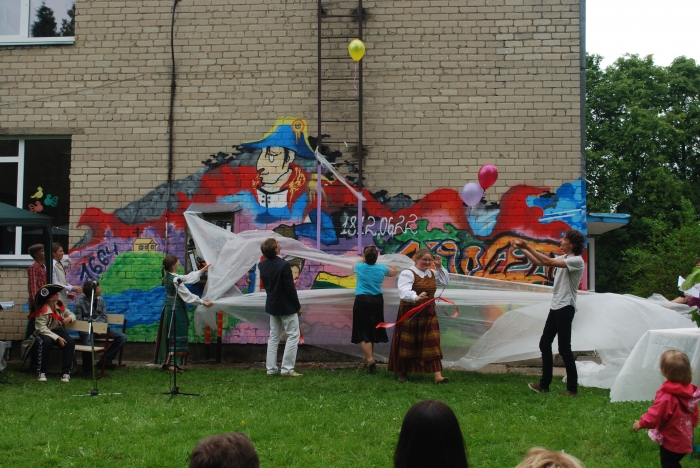 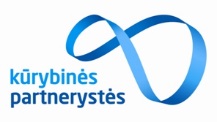 Kiemo bokštelis
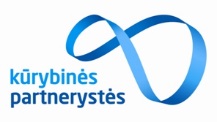 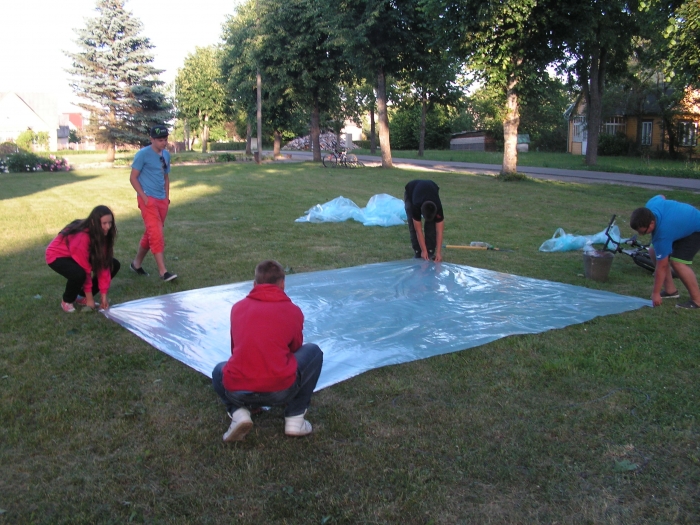 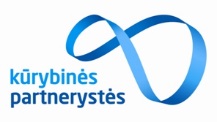 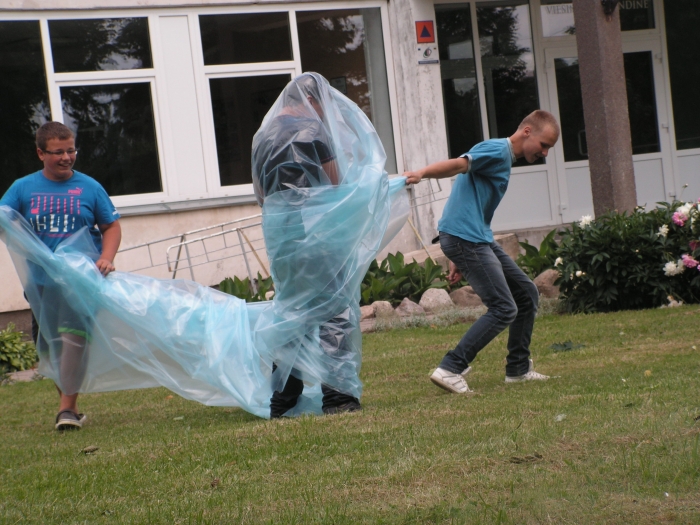 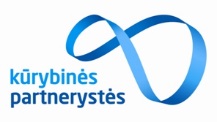 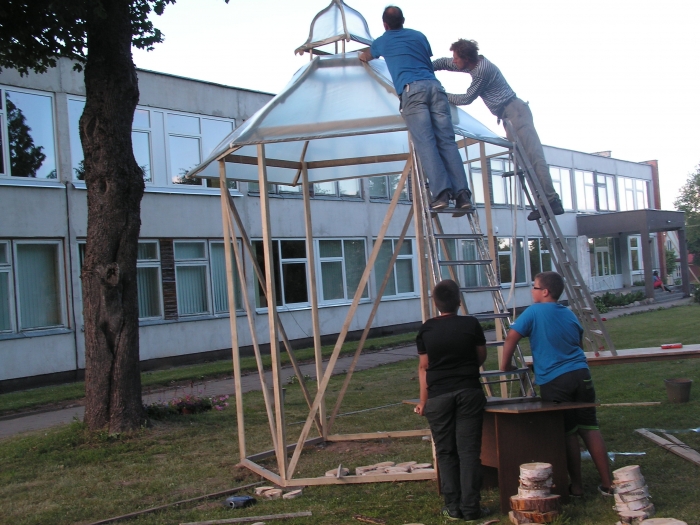 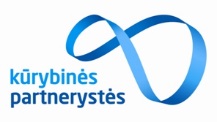 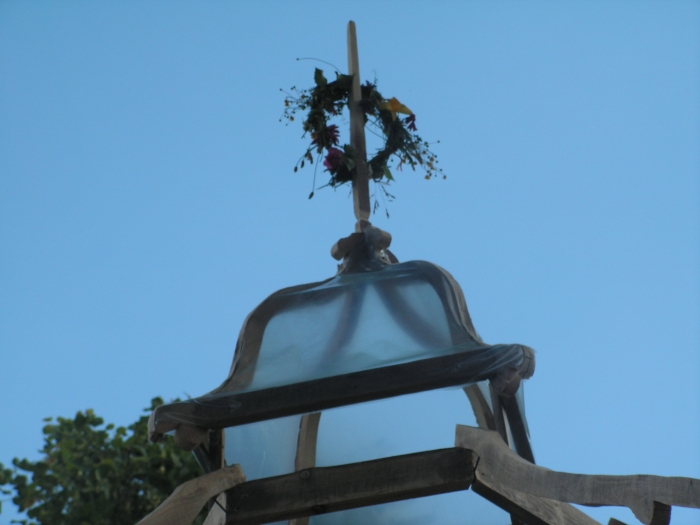 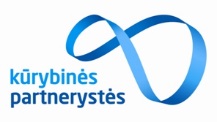 „Dialogo megztinis“
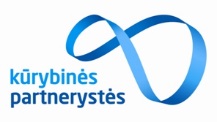 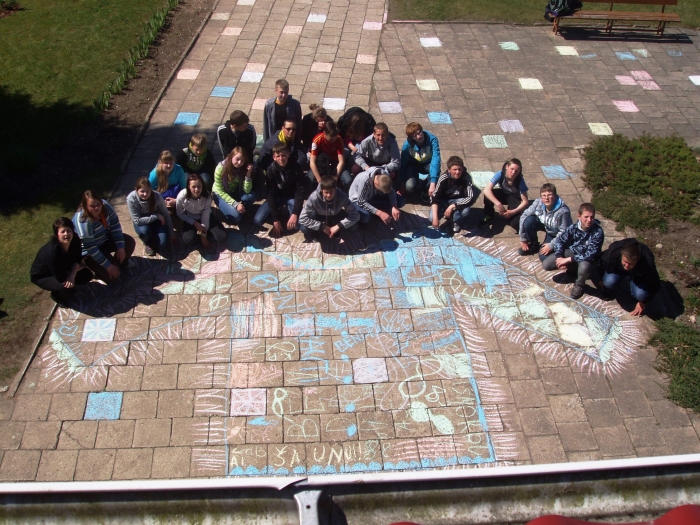 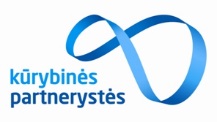 Chemijos pamoka
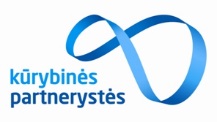 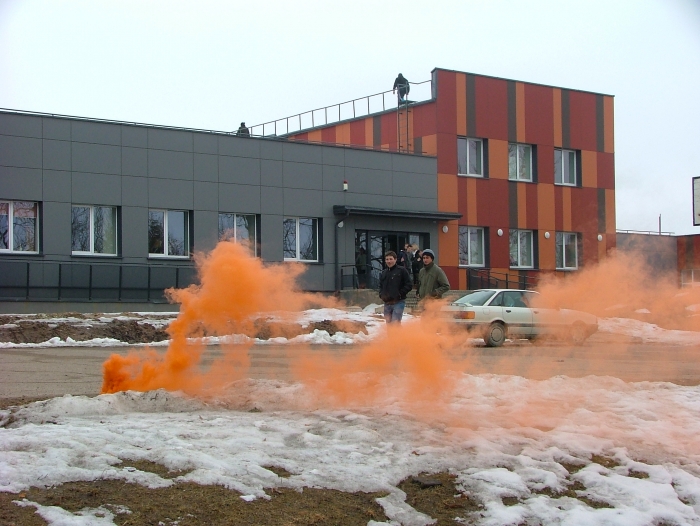 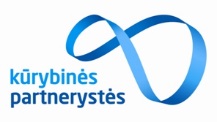 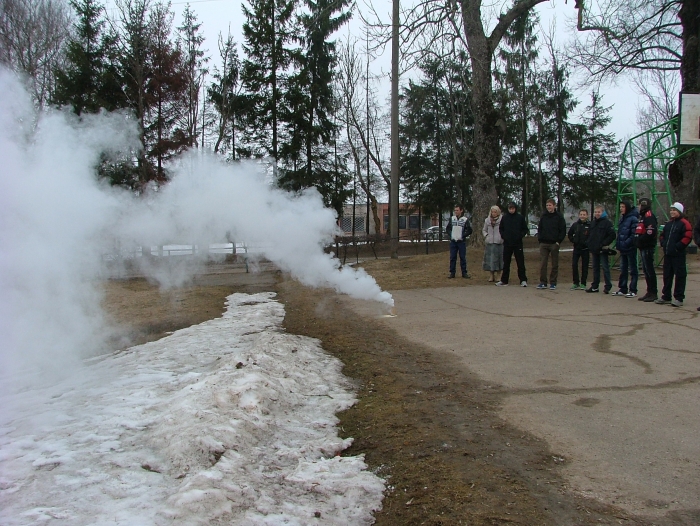 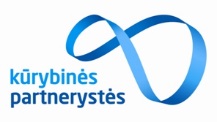 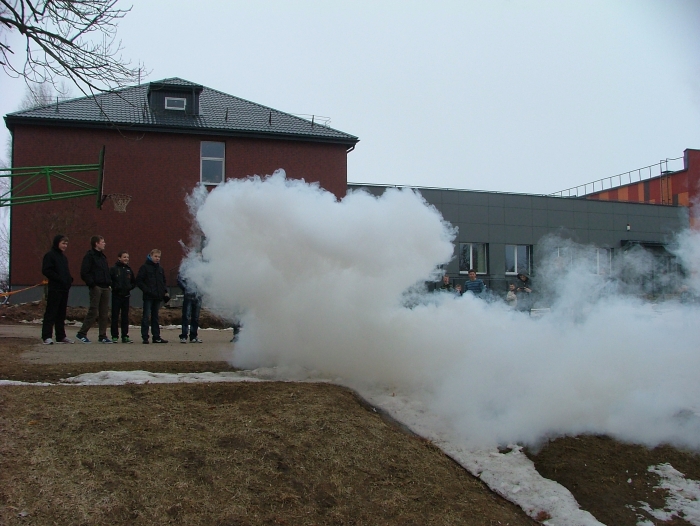 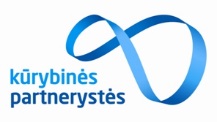 Paslapčių palapinė
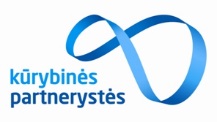 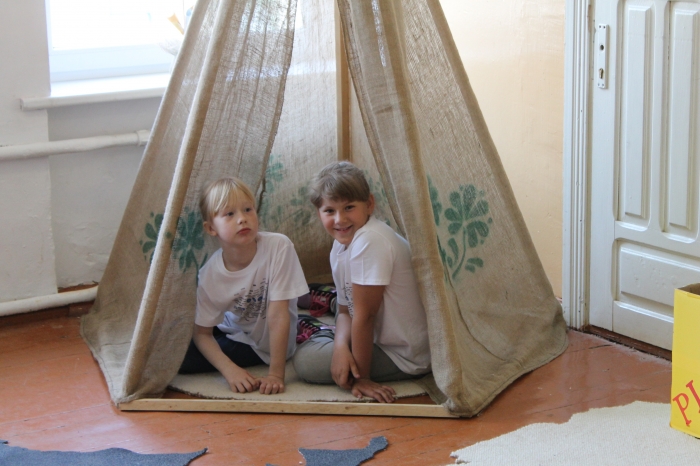 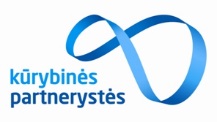 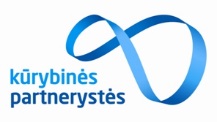